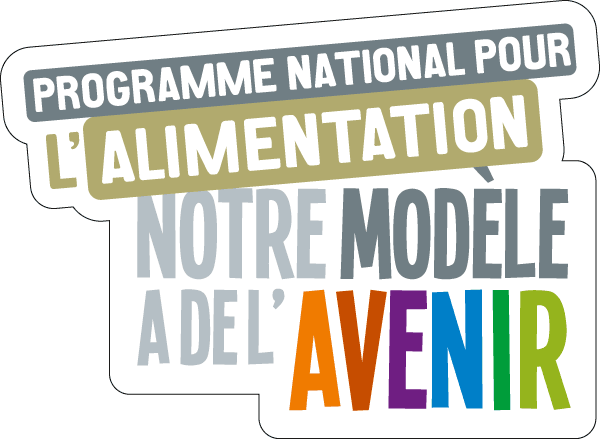 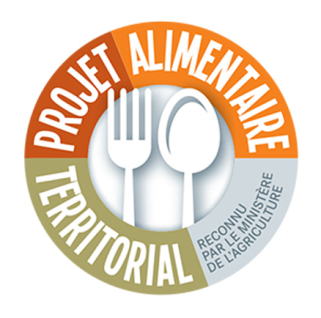 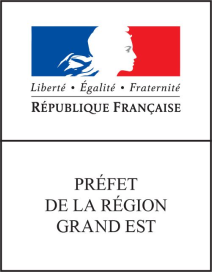 Atelier « les notions d’échelle »Projet Alimentaire Territorial Sud 54
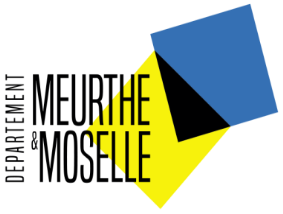 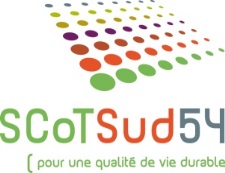 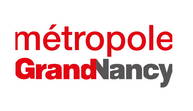 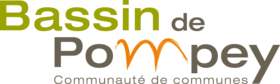 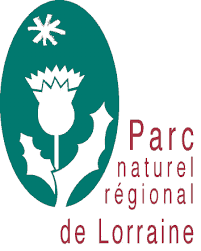 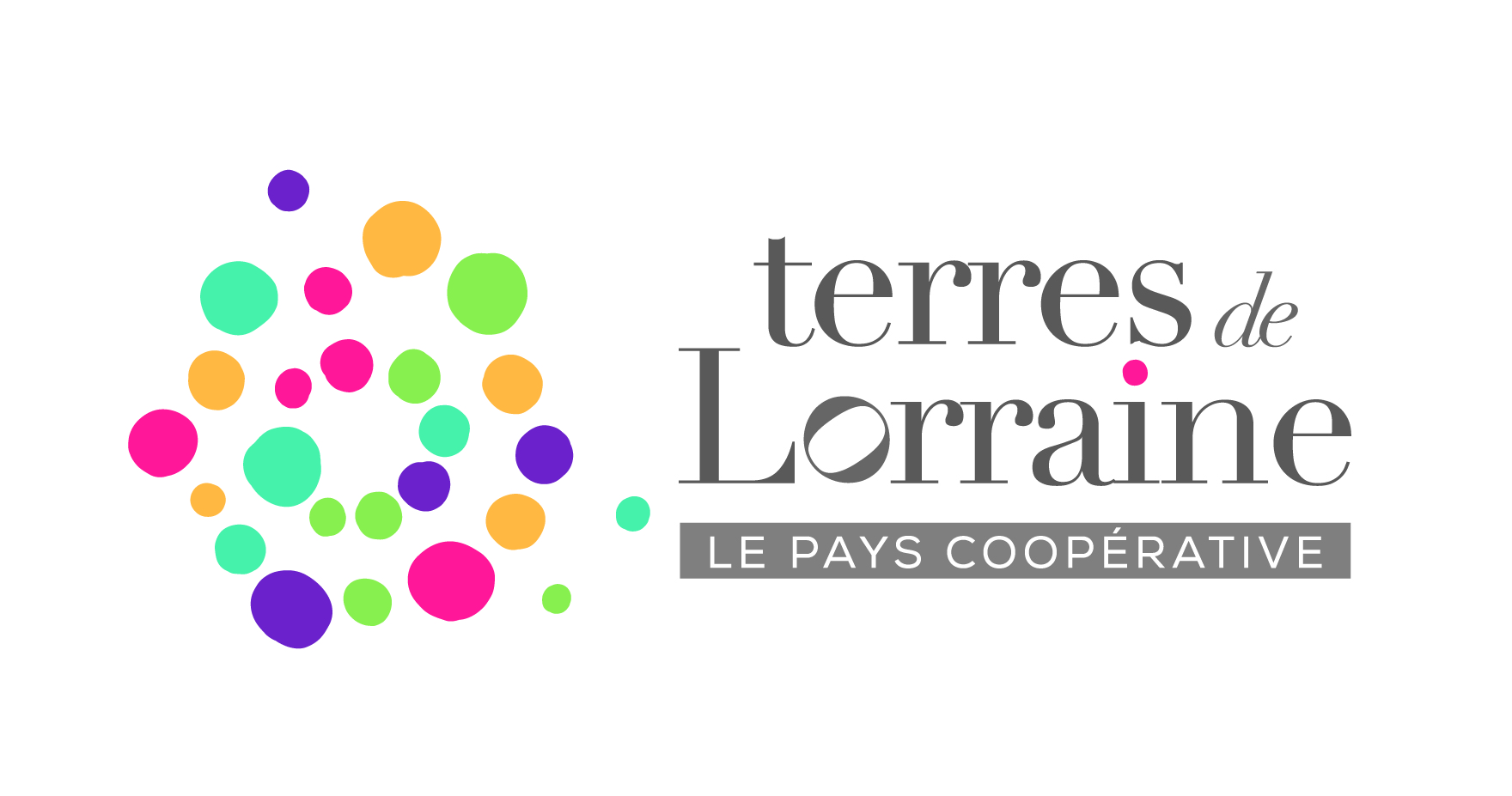 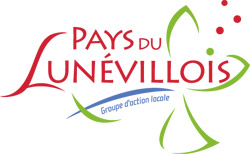 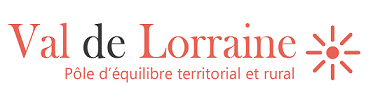 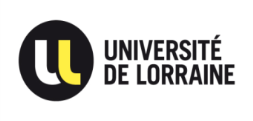 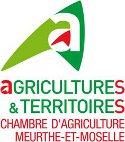 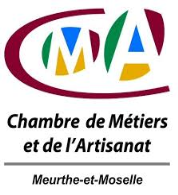 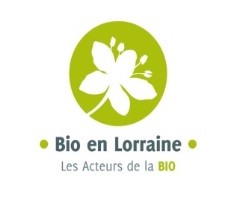 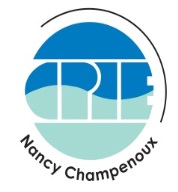 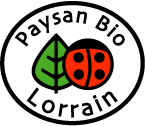 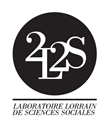 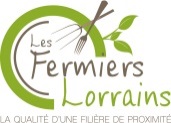 2
Un PAT articulé à 2 échelles de territoires
PAT Sud meurthe-et-mosellan
Un projet à l’échelle Sud 54
Des projets à l’échelle locale
Quel chef de file?
Conseil départemental
Quels chefs de file?
Les acteurs locaux (collectivité, pays…)
Développer les filières alimentaires de proximité pour soutenir l’économie locale et répondre à la demande en produits locaux
Répondre aux enjeux et problématiques propres à chacun des territoires de projet
3
Une animation à l’échelle locale
Parc naturel régional de Lorraine et PETR Val de Lorraine : étude de l'offre alimentaire locale et de la diversification agricole du territoire.
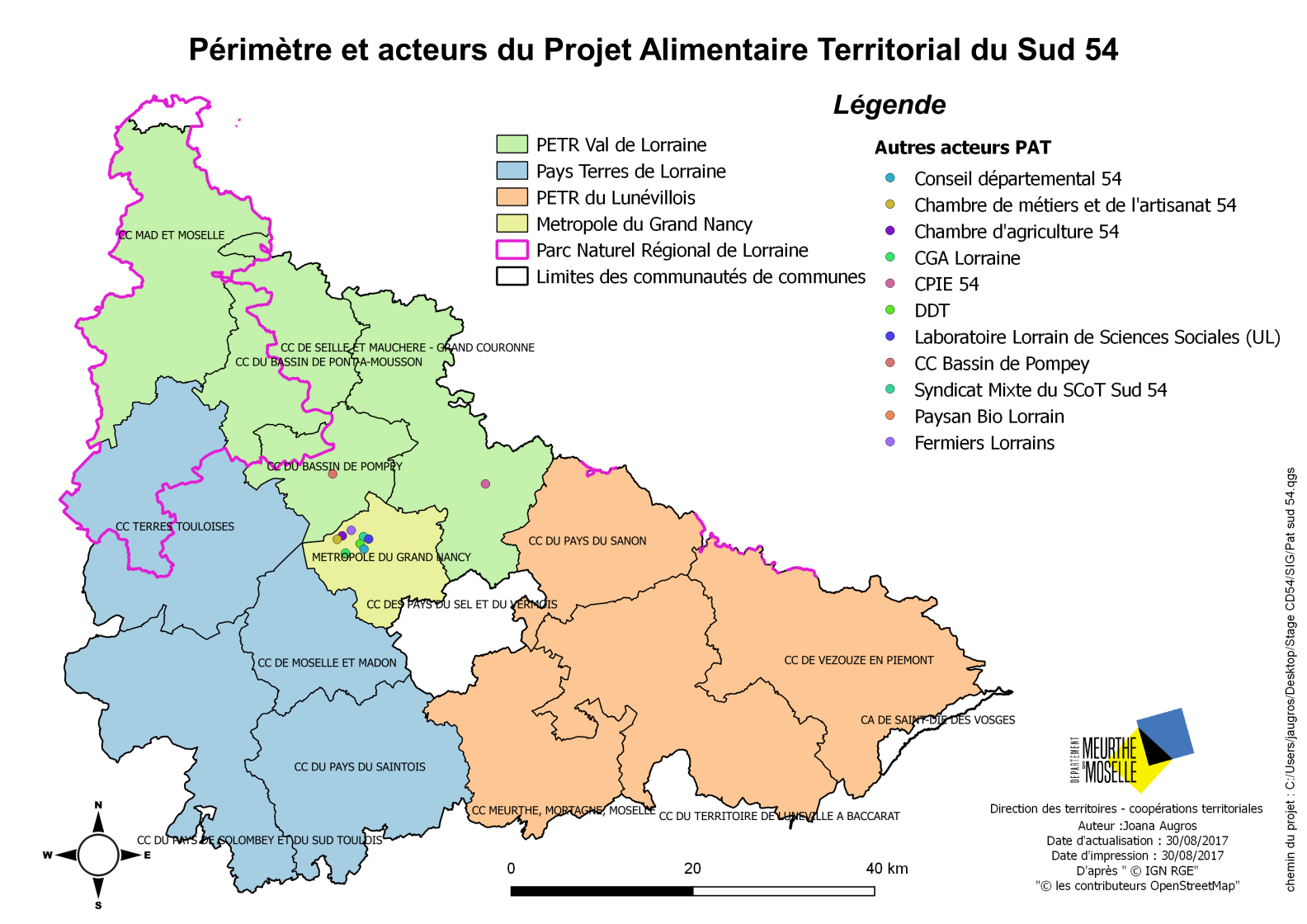 Communauté de Communes du Bassin de Pompey : expérimentation autour du projet "éducation / nutrition".
PETR Lunévillois : meilleure accessibilité des populations fragiles à une alimentation locale de qualité et lutte contre le gaspillage alimentaire.
Pays Terres de Lorraine avec ATD Quart Monde : "se nourrir lorsqu'on est pauvre"
4
Un diagnostic à l’échelle Sud 54
Quels sont les besoins, les freins et potentiels de développement ?
Directement
Des producteurs
Aux consommateurs
Bilan de l’offre
Quels sont les produits vendus, où? Par qui? Et quand?

Cartographie des flux de produits

Identification des flux d’informations (collecte, diffusion,..)

 Chambre d’Agriculture de Meurthe-et-Moselle
Ou par les intermédiaires
Bilan de la consommation en produits locaux

Extrapolation enquête de consommation de la population du PNRL et  enquête auprès de la restauration collective

 Conseil départemental de Meurthe-et-Moselle
Magasins spécialisés, supérette, GMS
 Transformateurs ateliers individuels ou collectifs, grossistes, coopératives
 Chambre d’agriculture de Meurthe-et-Moselle

 Artisans métiers de l’alimentation 
 Restauration commerciale
 Chambre de métiers et de l’artisanat de Meurthe-et-Moselle
Croisement des données entre l’offre et la demande pour étudier les moyens et outils à mettre en place afin d’optimiser la chaine d’approvisionnement en produits locaux
5
Le PAT Sud 54 est :
Un projet partagé avec des objectifs communs
Une gouvernance,
Un cadre stratégique
POUR PASSER UN CAP sur 3 enjeux :
Economique
Social / santé
Environnement
6
Objectifs stratégiques du volet économique (ambitions à 5 ans)
1- Rationnaliser la logistique et les circuits de livraison
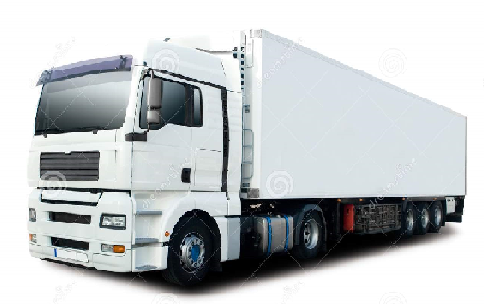 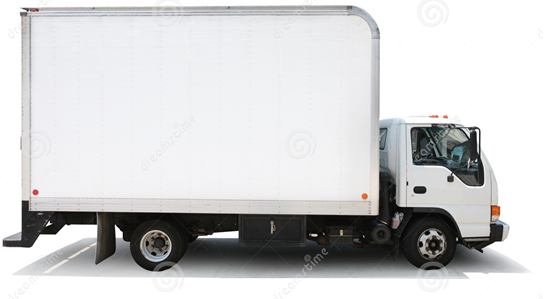 Passer de la camionnette au semi-remorque !
7
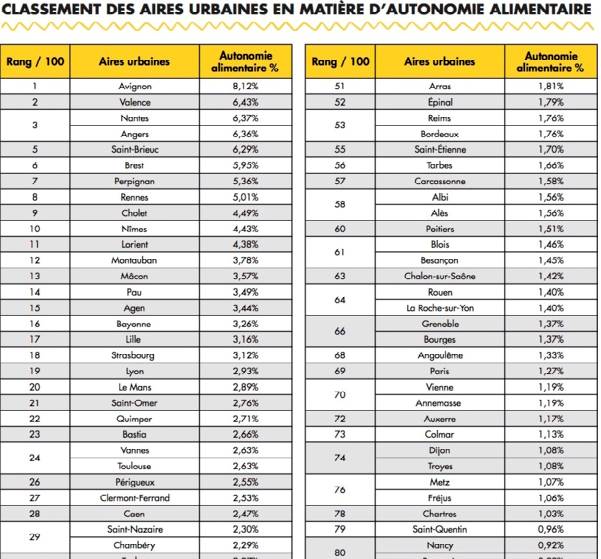 2- Accroitre 
notre 
autonomie 
alimentaire (*) :
Passer de 
1% à 3%
(*) Part du local dans la totalité des produits agricoles incorporés dans les différents produits alimentaires
8
Objectifs stratégiques du volet économique (ambitions à 5 ans)
3- Prioriser le foncier disponible aux installations dont la production est destinée à une commercialisation locale
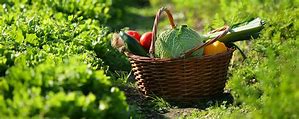 9
Objectifs opérationnels
Développer une culture du consommer local
Améliorer la chaîne logistique d’approvisionnement et de commercialisation des produits locaux 
Développer les productions déficitaires et relocaliser les filières
Favoriser les pratiques respectueuses de l’environnement, de la production à la gestion des déchets
Permettre une alimentation de proximité, saine et de qualité pour tous
Avec un plan d’actions porté aux deux échelles 
de territoires
10
Exemple d’actions portées aux deux échelles de territoire :
FAVORISER LES ACTIONS DE MAITRISE FONCIERE
PAT Sud meurthe-et-mosellan
Un projet à l’échelle Sud 54
Des projets à l’échelle locale
Identifier le foncier public disponible pour le mettre à disposition de maraîchers 
Intégrer les problématiques foncières dans les documents d’urbanisme (SCOT)
Sensibiliser les élus locaux à la protection et la reconquête de la vocation agricole des terres pour qu’ils soient facilitateurs de l’accès au foncier et prescripteurs dans le cadre des PLU(i)